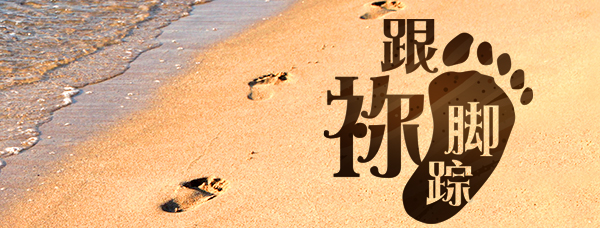 第二十二单元：建立身量（下）
第86讲：忠心仆人
要义：金句
人应当以我们为基督的执事，为神奥秘事的管家。（林前4:1）
2
精义：撮要
执事就是仆人，为主人所用。
3
传播焦点
仆人有忠心
仆人领导学
“为主人所派”守分可用（Availability）
“管理家里的人”负责冒险（Adventuress）
“按时分粮”配搭支持（Activation）
4
传播焦点
再思忠心
摩西的忠心
主耶稣的忠心
保罗的忠心
良善忠信
向恶主人忠心的三位神仆
5
生活应用
祷告：
“神阿！感谢祢！感谢祢清楚让我们知道，祢要求我们怎样跟从祢，祢要求我们怎样向祢忠心。神阿！我们的心很容易偏离，我们的心也很容易偏行已路。求祢帮助我们，光照我们常常省察，常常思考，使我们的生命不会偏行已路，能跟随祢的心意而行。求祢指引我们，使我们每天走在祢的旨意中，以致我们有天能坦然向祢交账，因我们已忠心完成祢托付的工作。求祢祝福，使用我们的生命，让我们的生命可以像祢，常常寻找、拯救失丧的人，愿祢与我们同在。感谢祢！听我们祈祷，是奉靠主耶稣名求，阿们。”
6
反思问题
忠心是在执行主人意旨上，为主人利益着想！
7
听众回馈
执行主人意旨且为其利益着想，忠心者谨慎分辨不仅作事，还要作得对！你同意吗？
8